Estudando pra o ENEM de forma invertida
Escola: E.E.E.F.M. “Professora Filomena Quitiba”
Nome: Mahelly Freire Lima do Nascimento 
Turma: 1V01
Cinemática: Movimento uniforme e Movimento 
uniformemente variável 
Questão: 53 
Ano: 2012
Professor: Lucas
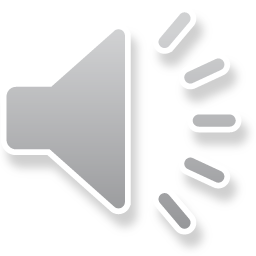 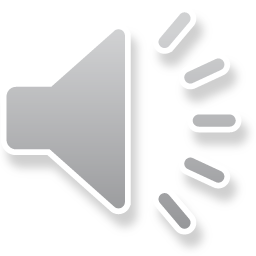 Competências e habilidades
III - Selecionar, organizar, relacionar, interpretar dados e informações representados de diferentes formas para tomar decisões e enfrentar situações/problema.

H20 - Utilizar leis físicas para interpretar processos naturais e tecnológicos que envolvem trocas de calor, mudanças de pressão e densidade ou interações físicas que provoquem movimentos de objetos.
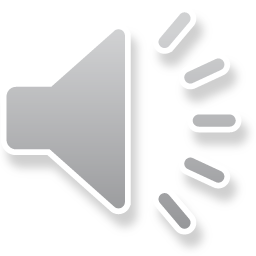 Explicando a física:
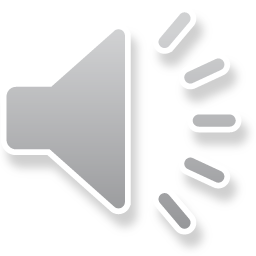 Questão: 53
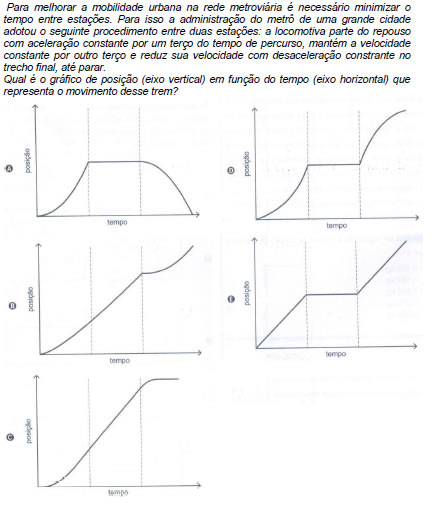 Para melhorar a mobilidade urbana na rede metroviária é necessária minimizar o tempo entre estações. Para isso a administração do metrô de uma grande cidade adotou o seguinte procedimento entre duas estações: a locomotiva parte do repouso com aceleração constante por um terço do tempo de percurso, mantém a velocidade constante por outro terço e reduz sua velocidade com desaceleração constante no trecho final, até parar. Qual é o gráfico de posição (eixo vertical) em função do tempo (eixo horizontal) que representa o  movimento desse trem?
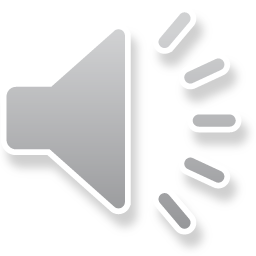 Resolução:
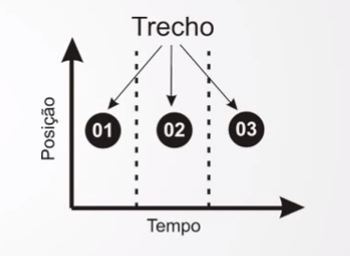 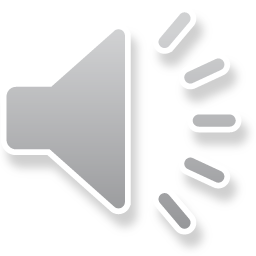 Trecho 1:
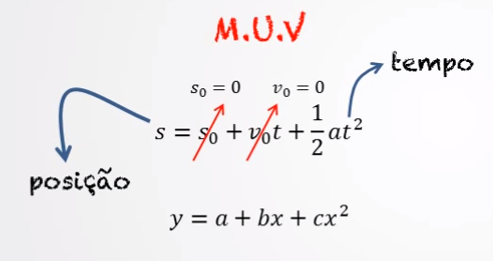 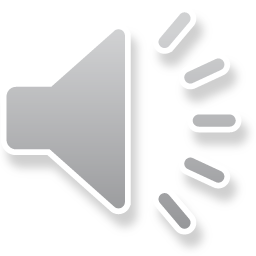 Trecho 2:
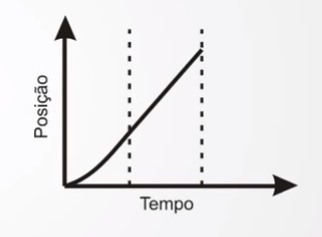 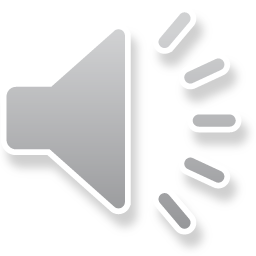 Trecho 3:
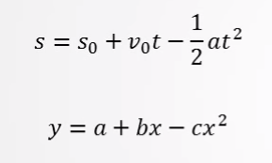 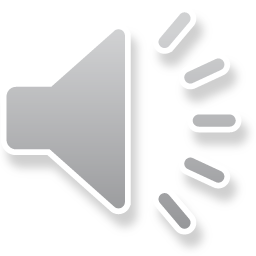 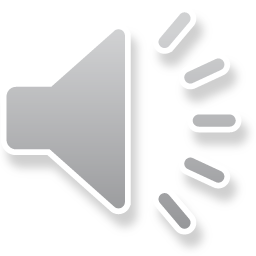